3
4
8
12
13
2
5
7
11
14
1
6
9
10
15
г. до н. э.
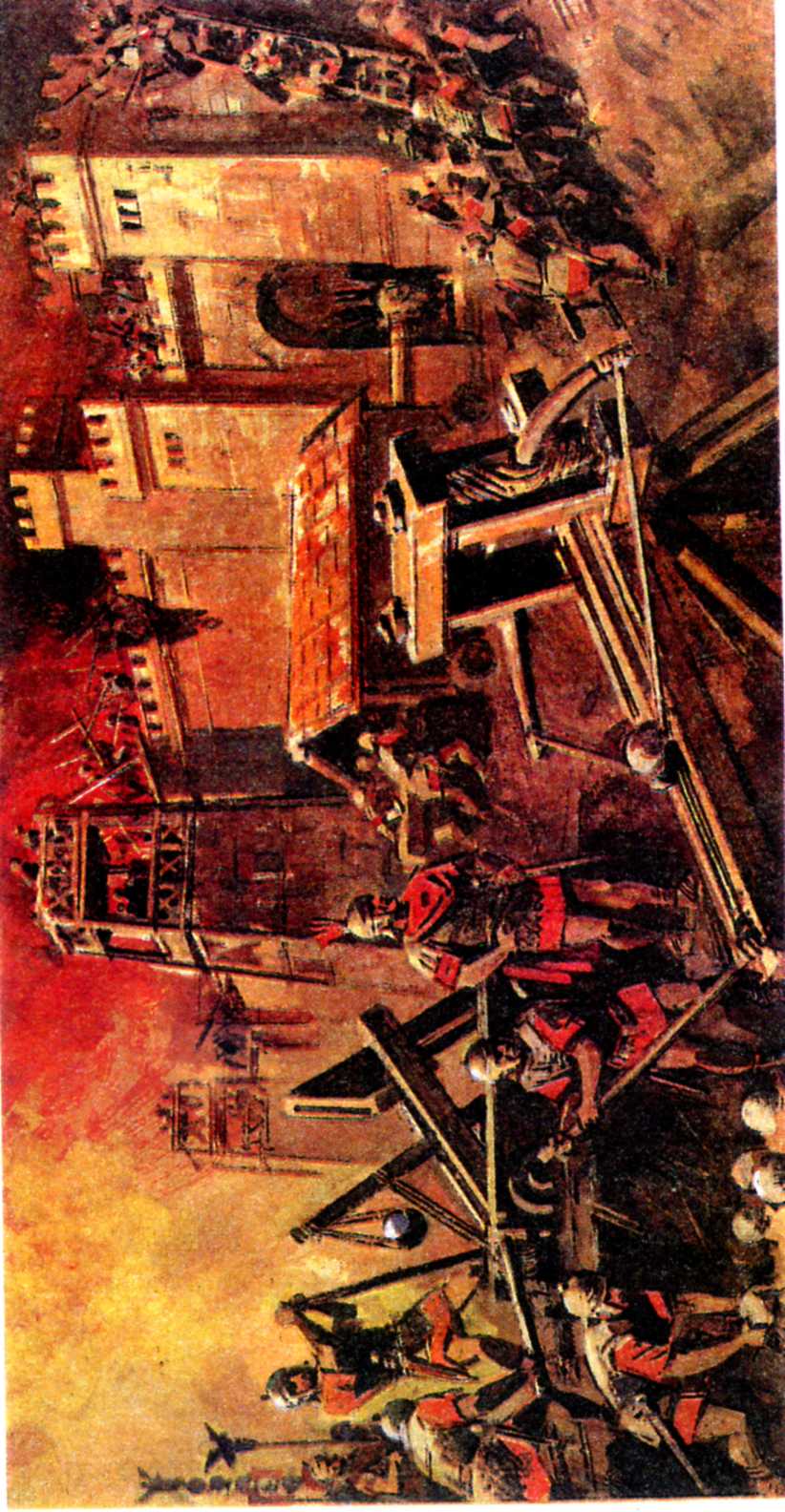 Войны Рима с Карфагеном.
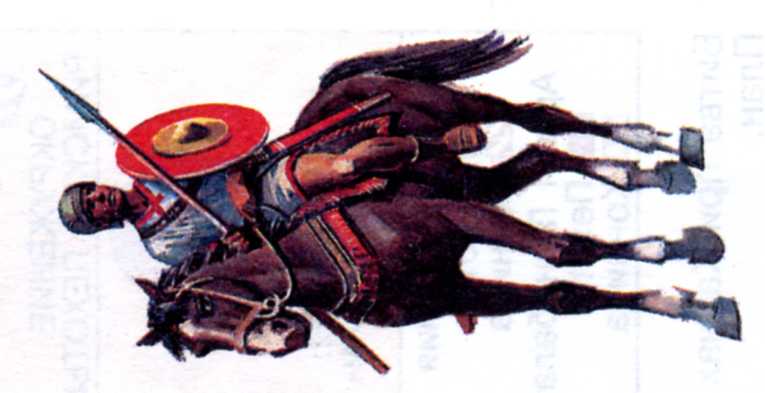 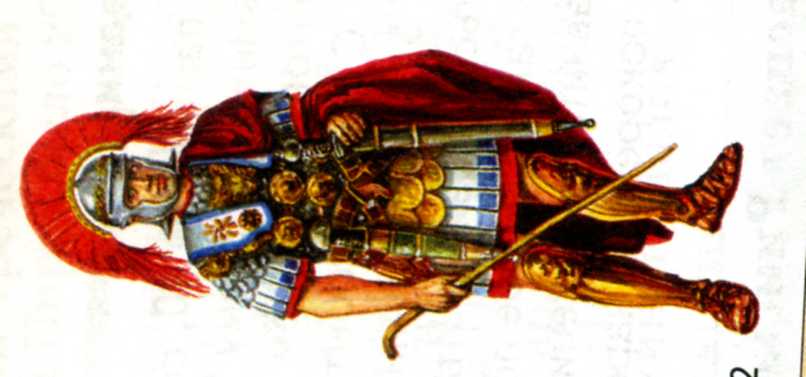 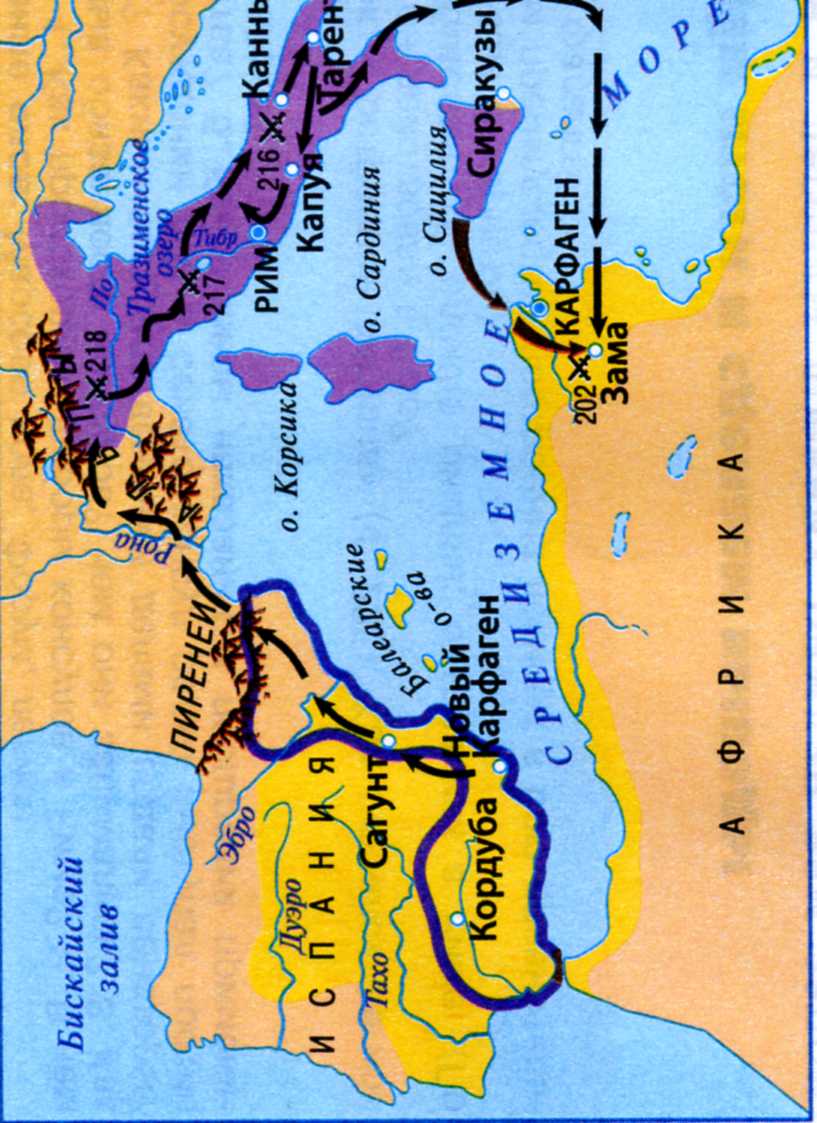 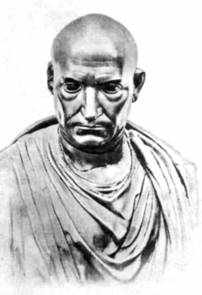 «Он был смел, бросаясь 
навстречу опасности, и 
осмотрителен в самой
опасности. Не было 
такого труда, от которого 
бы он уставал или пал
духом…»
                           римский историк 
                        Тит Ливий о Ганнибале
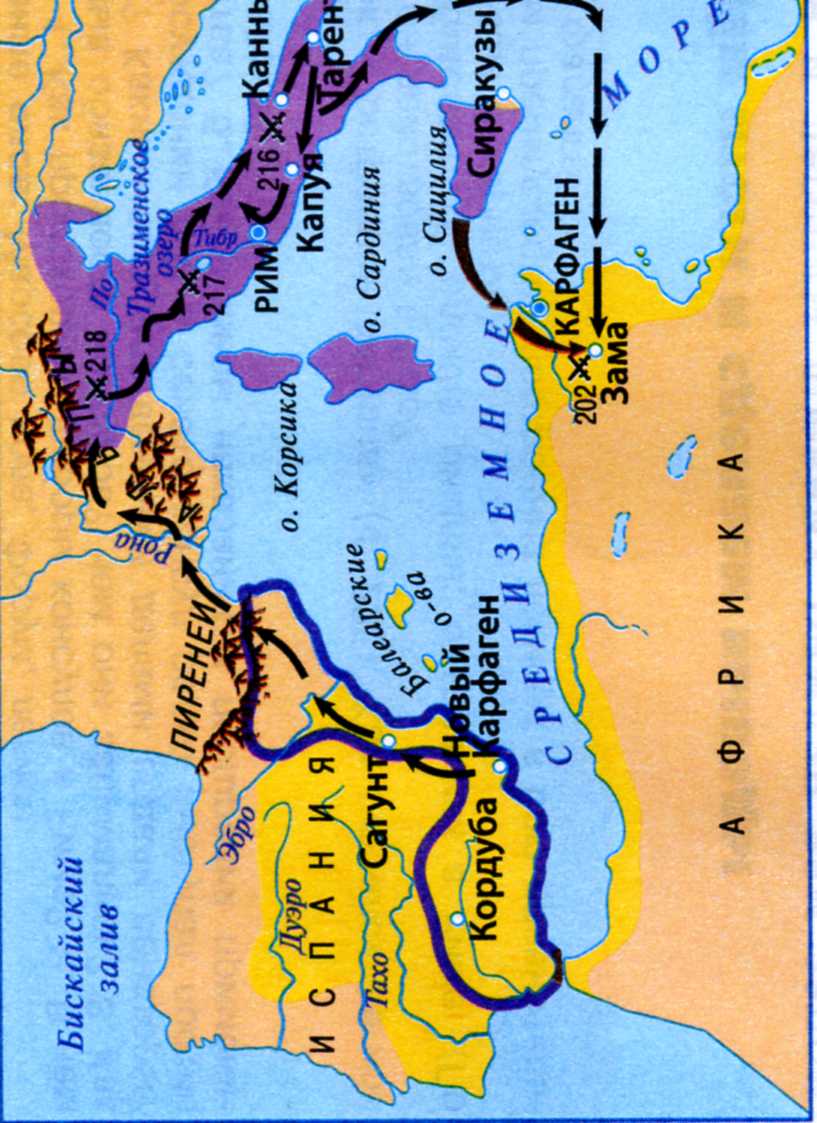 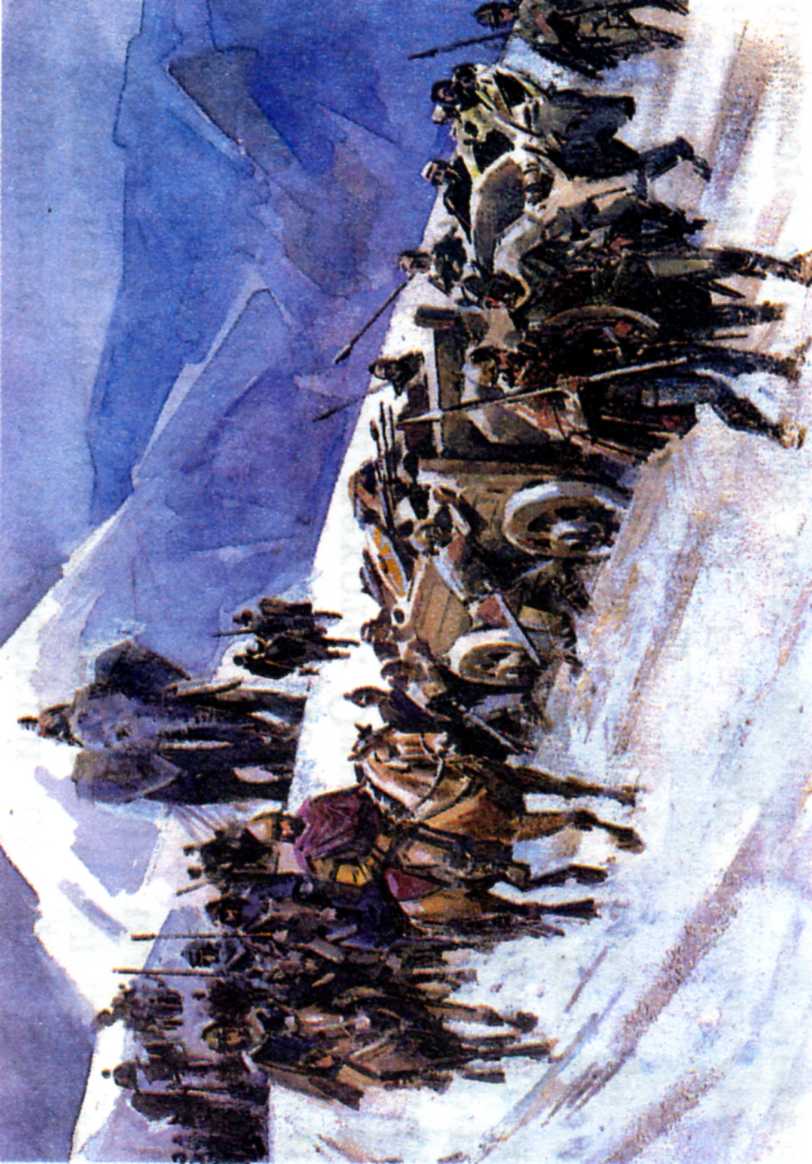 ,
,
,
Разгадайте ребус:
1  2  3  4
Канны
216 г. до н. э.
«Дальше медлить нельзя, у нас в два раза
 больше пехоты, чем у Ганнибала. 
Римские легионы раздавят проклятых 
пунов!»
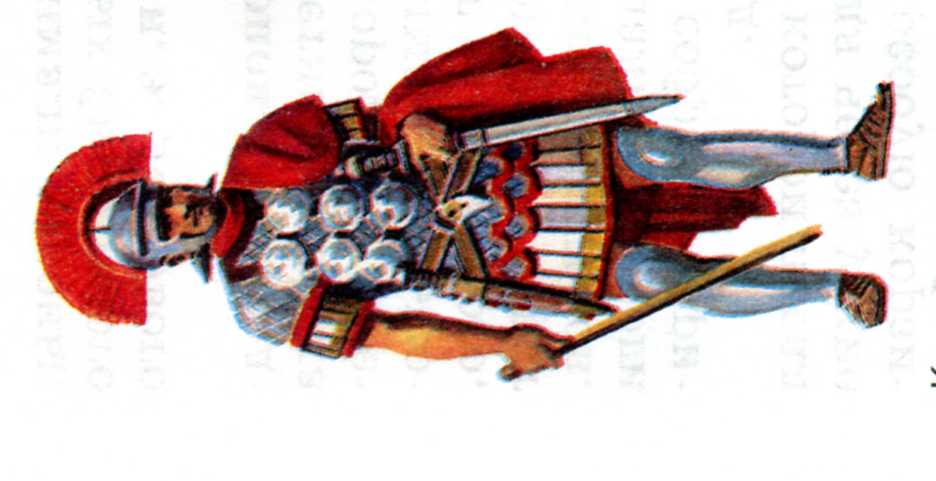 «Только безумец может дать 
здесь сражение Ганнибалу. 
Карфагенская конница 
сильнее нашей, а эта 
равнина прекрасное место 
для действий конницы!»
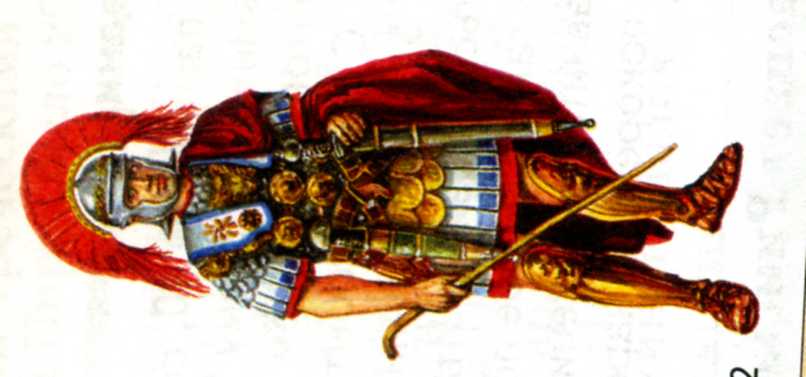 Битва при Каннах
I этап
50 тыс.
86 тыс.
конница
конница
пехота
пехота
конница
конница
римляне
войско Ганнибала
Битва при Каннах
II этап
Битва при Каннах
III этап
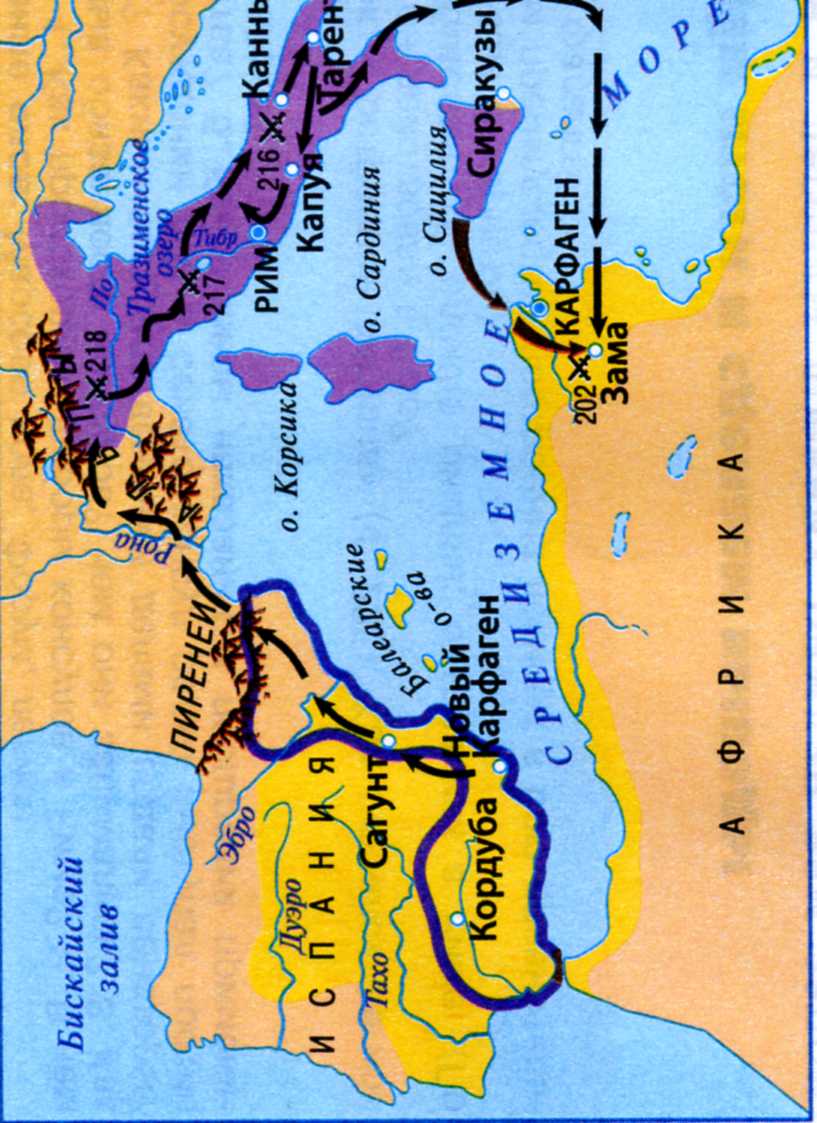 202 г.до н.э. –битва 
у города Зама
В
П
А
В
Е
Л
Р
Р
О
9. Консул, который был против сражения при Каннах. 
10. Консул, который настаивал на сражении при Каннах.
Домашнее задание: §44 
1. Заполните таблицу «Пунические войны» (стр.233 в учебнике).
2.Используя памятку №10, подготовьте рассказ «Ганнибалова война» (зад. 5, стр. 232).
3. Подготовьте рассказ на тему «Ганнибалова война» от имени римского или карфагенского воина.
4. Какие пословицы и поговорки вы могли бы вспомнить, изучив войны Рима с Карфагеном
5. Почему Сталинградскую битву, которая происходила во время Великой Отечественной войны,  некоторые историки называют Каннами ХХ века?